Crystal Quality Test(70 crystals recently received from SICCAS)
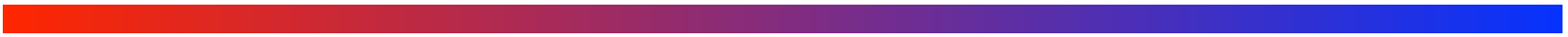 A. Somov, V. Berdnikov, H. Voskanyan, A. Asaturyan, A. Liu, B. Liu 

September 22, 2023
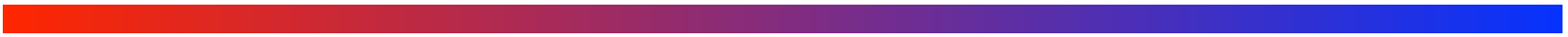 1
Overview
19 problematic crystals in total 
        
11 of them shown here

Main problems

         - unpolished faces
 
         - big chips inside the crystals

         - big chips on face

         - too many chips on chamfers

         - cloudy region inside

         - big chamfers & scratches on face
2
Unpolished-1
All Faces Unpolished
Chips inside
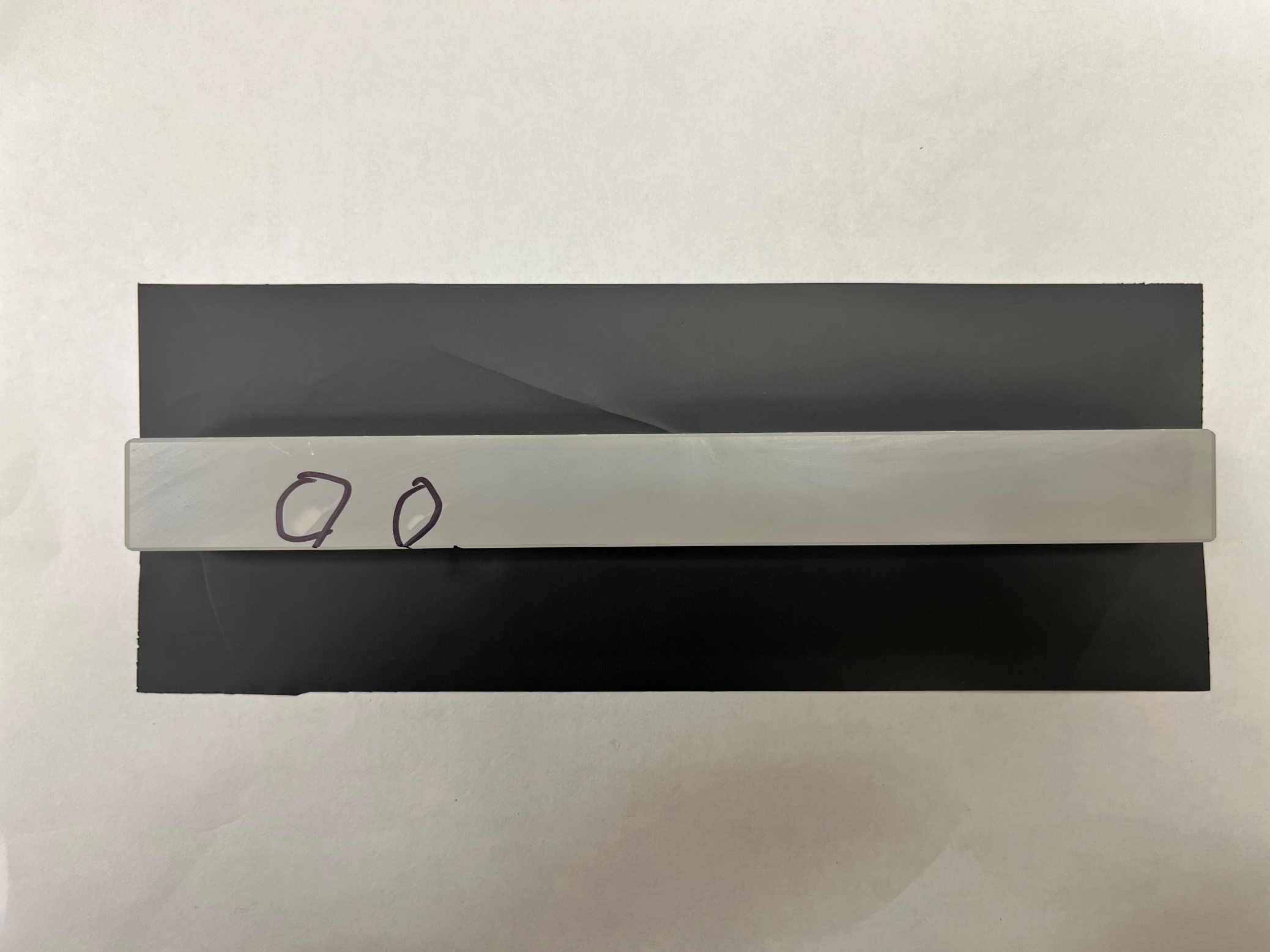 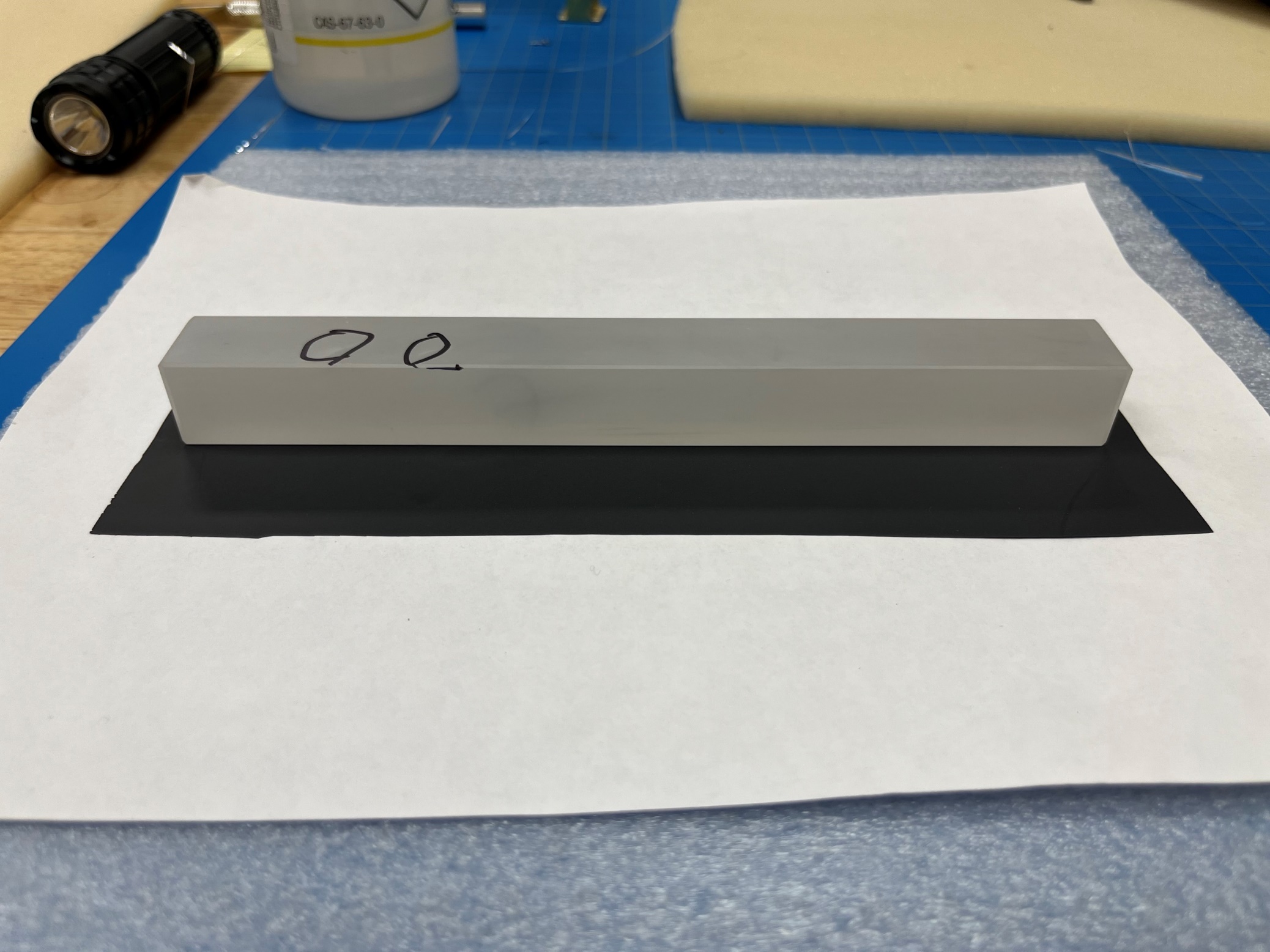 3
Unpolished-2
All Faces Unpolished
Chips inside
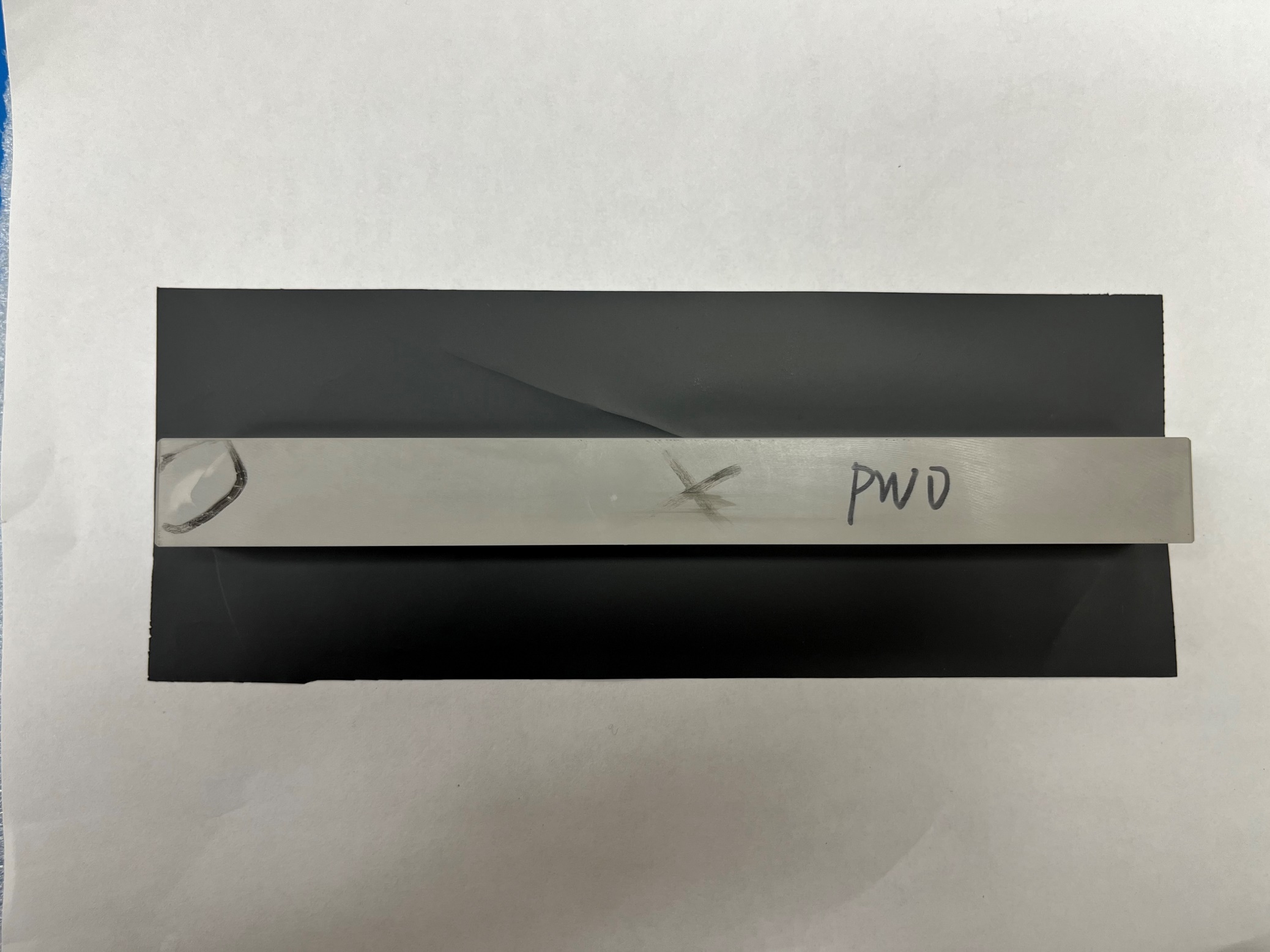 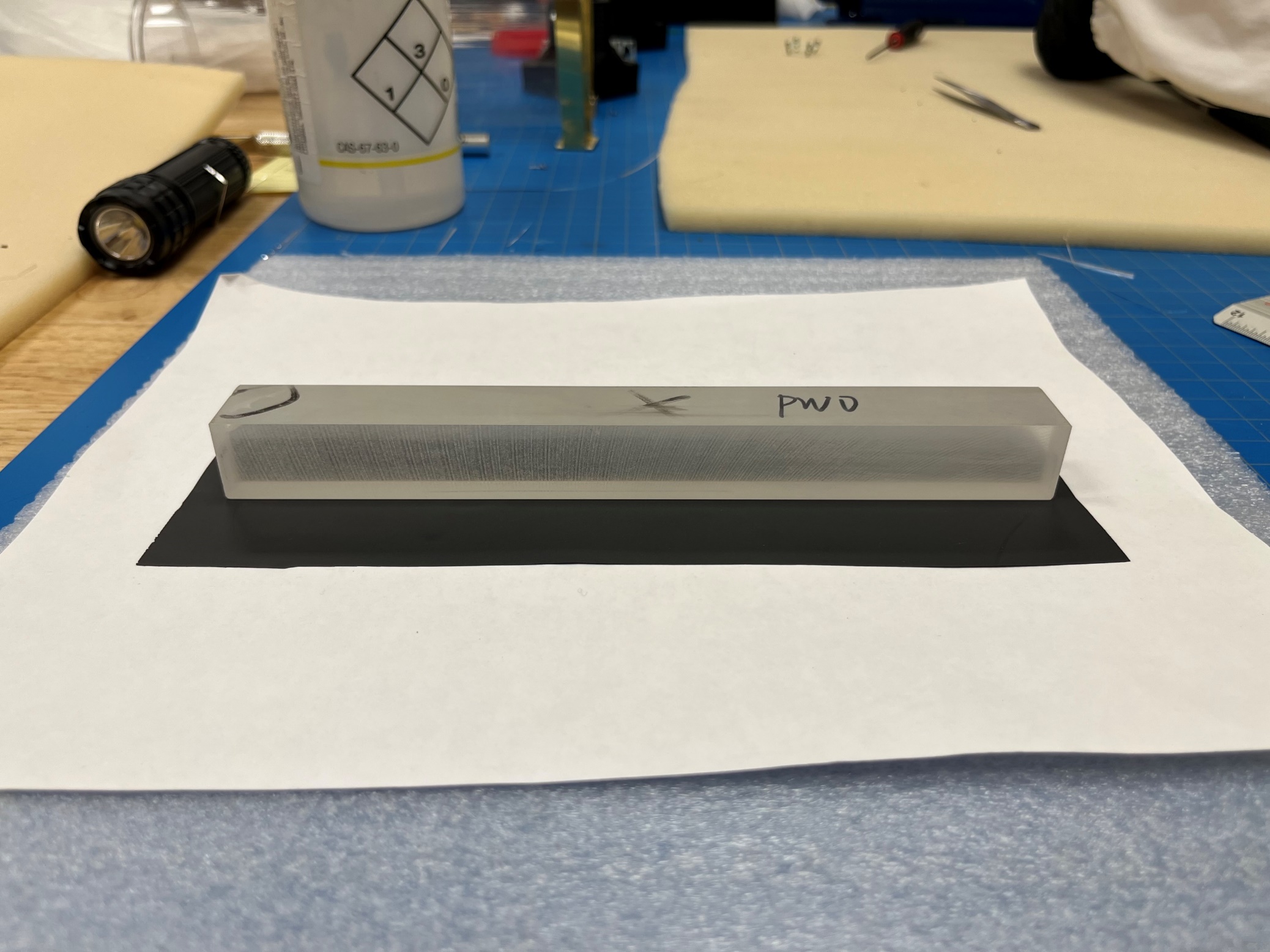 4
Unpolished-3
All Faces Unpolished
Chips inside
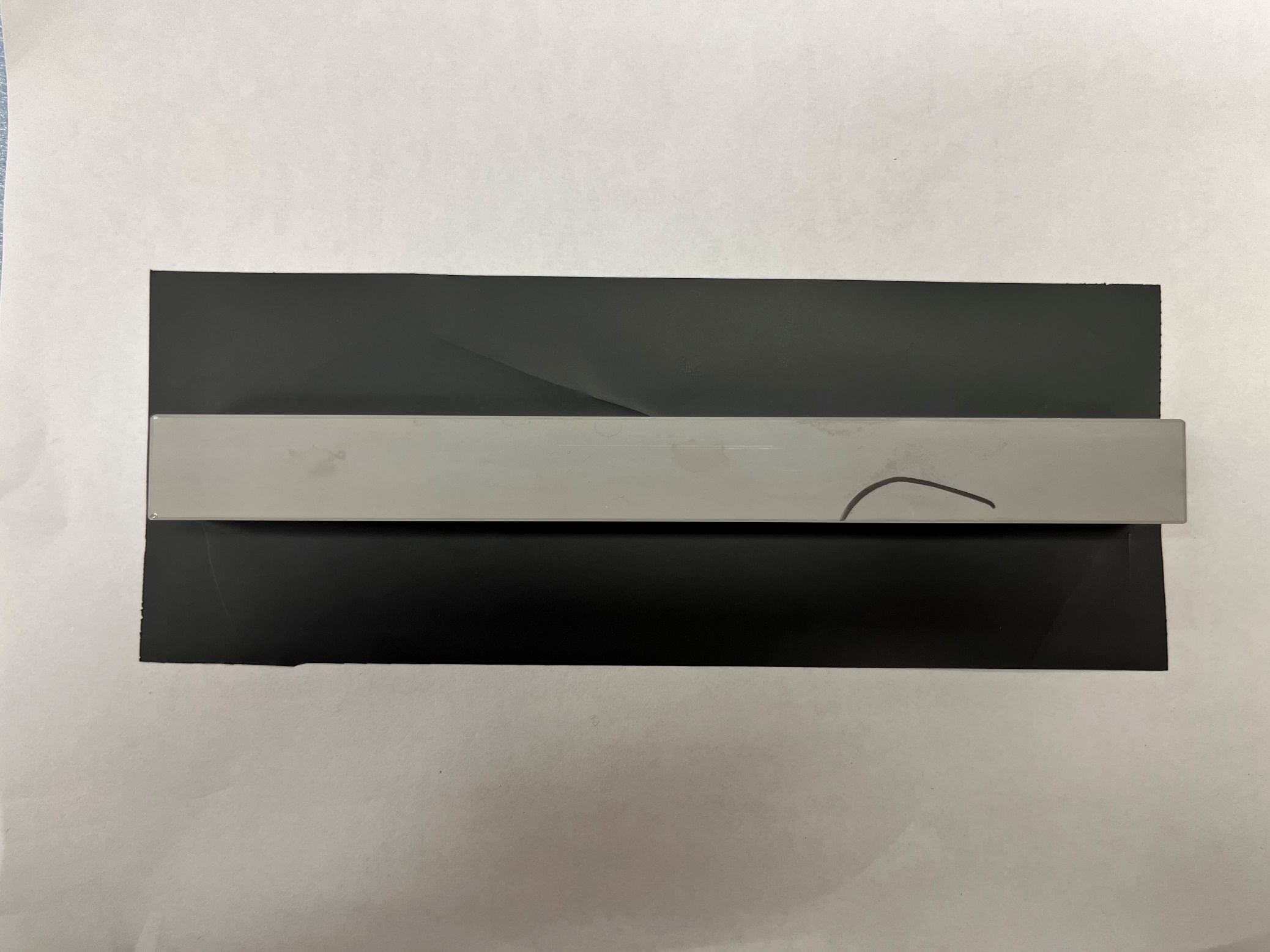 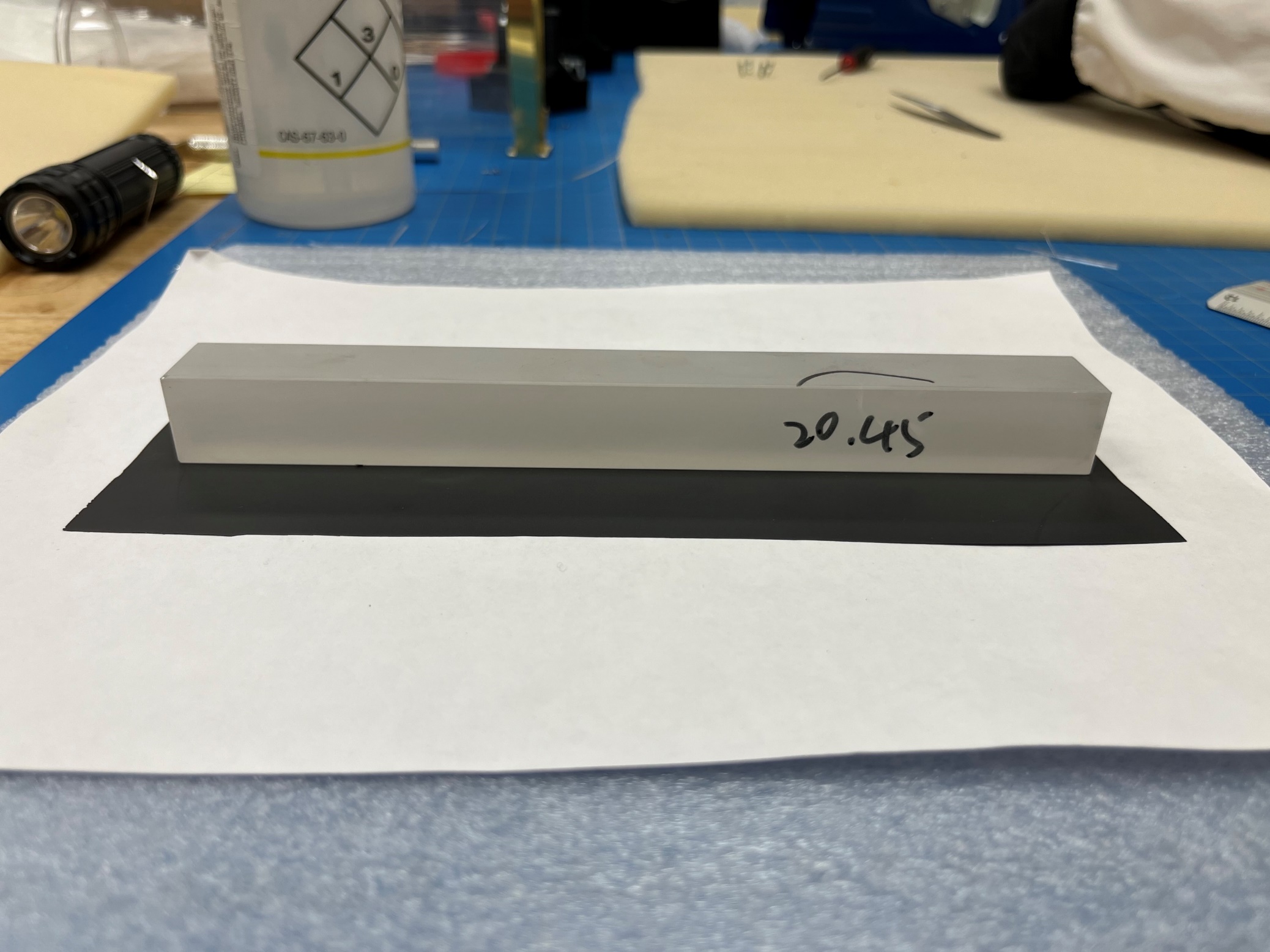 5
Unpolished-4
All Faces Unpolished
Chips inside and on chamfers
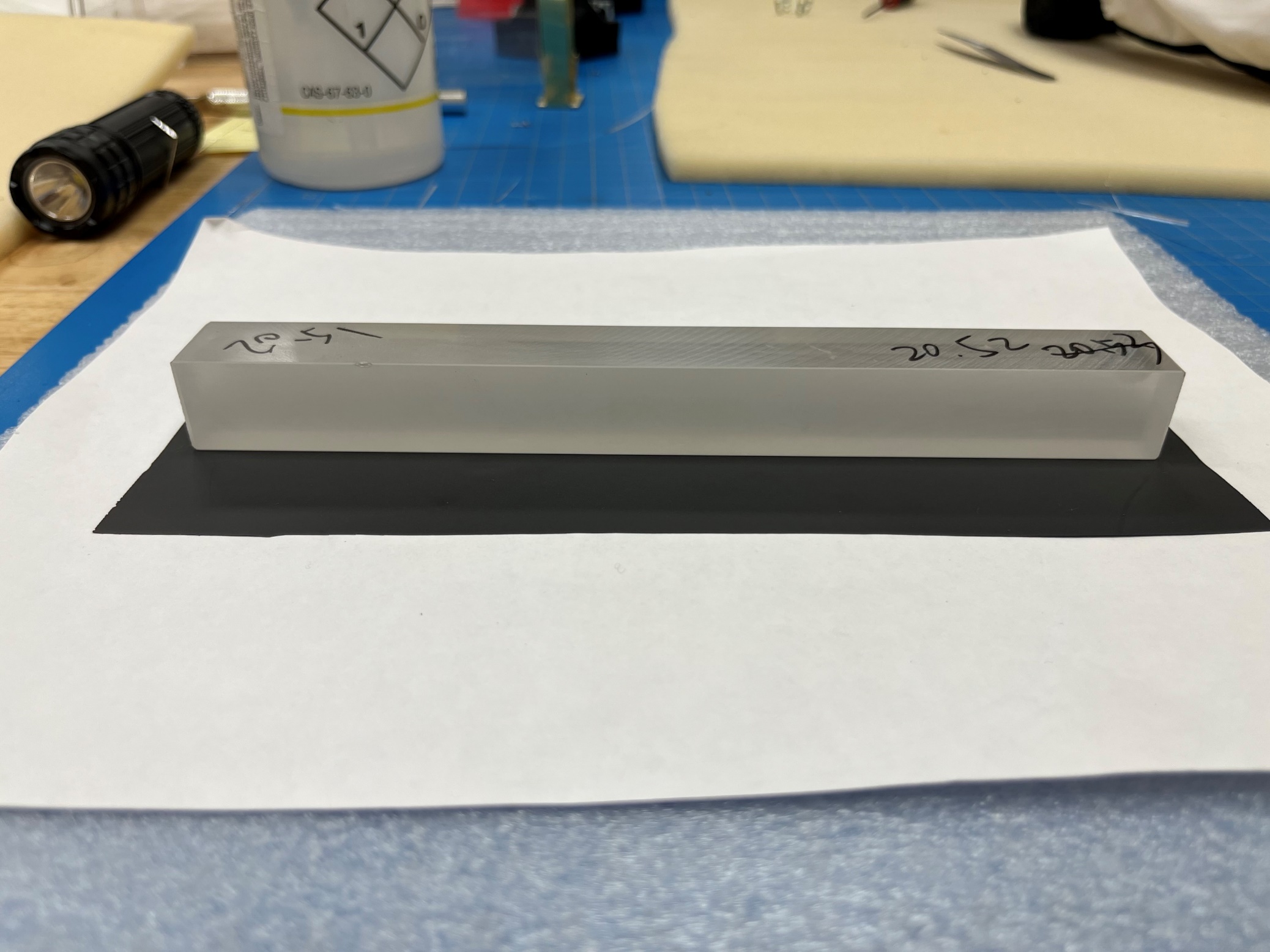 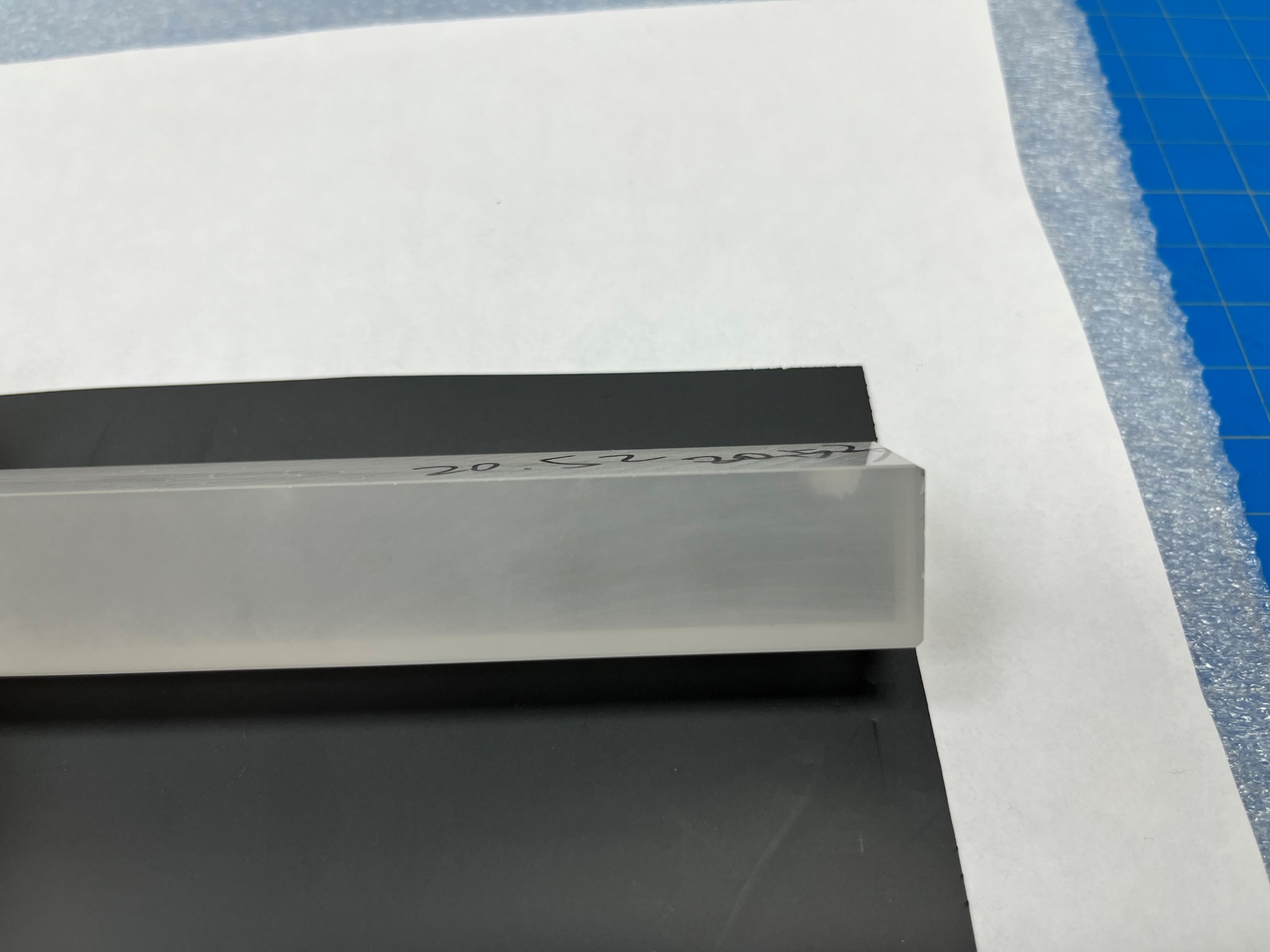 6
No. 401
Big chips (~ 5 mm) on faces
Scratch
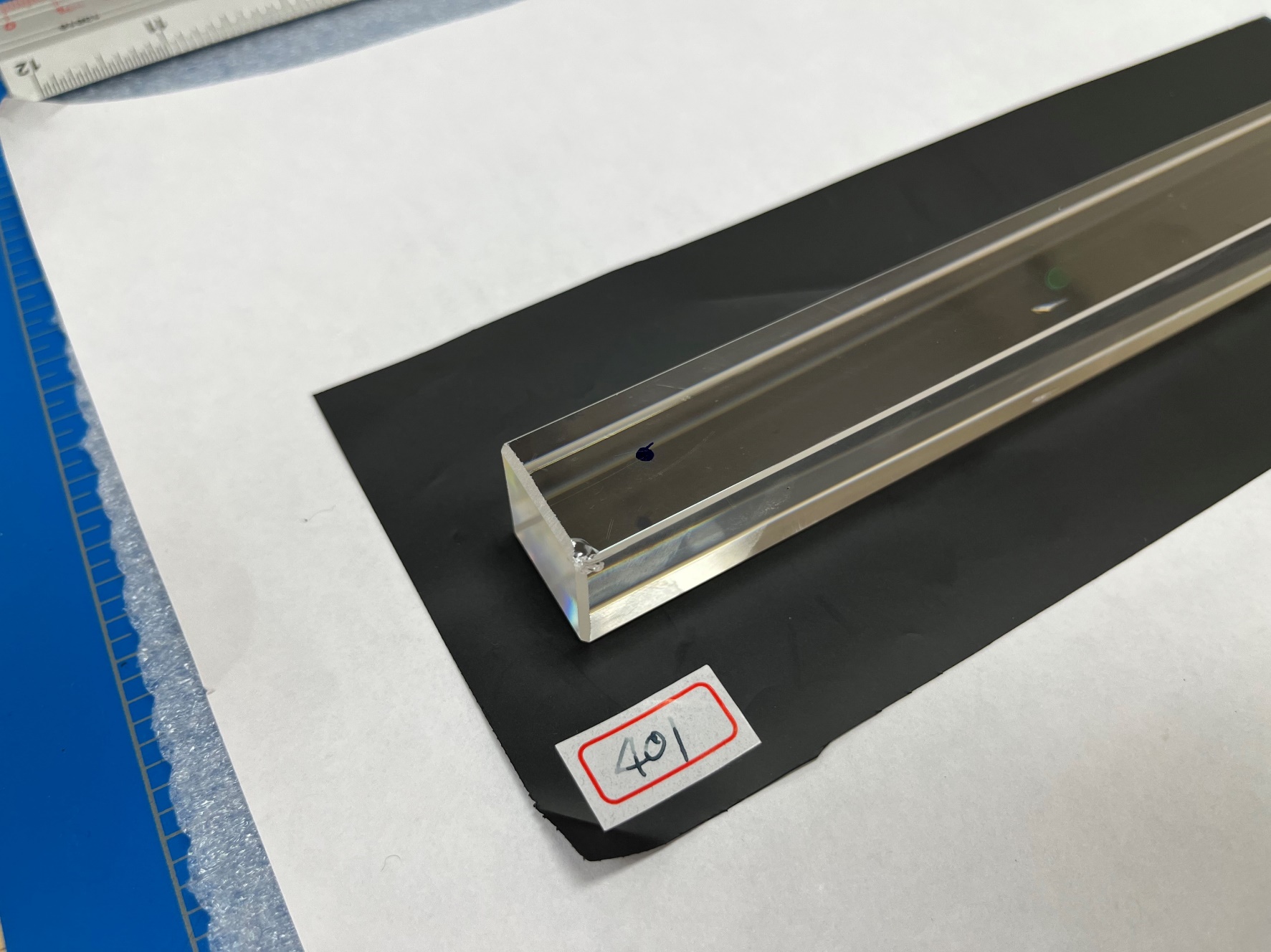 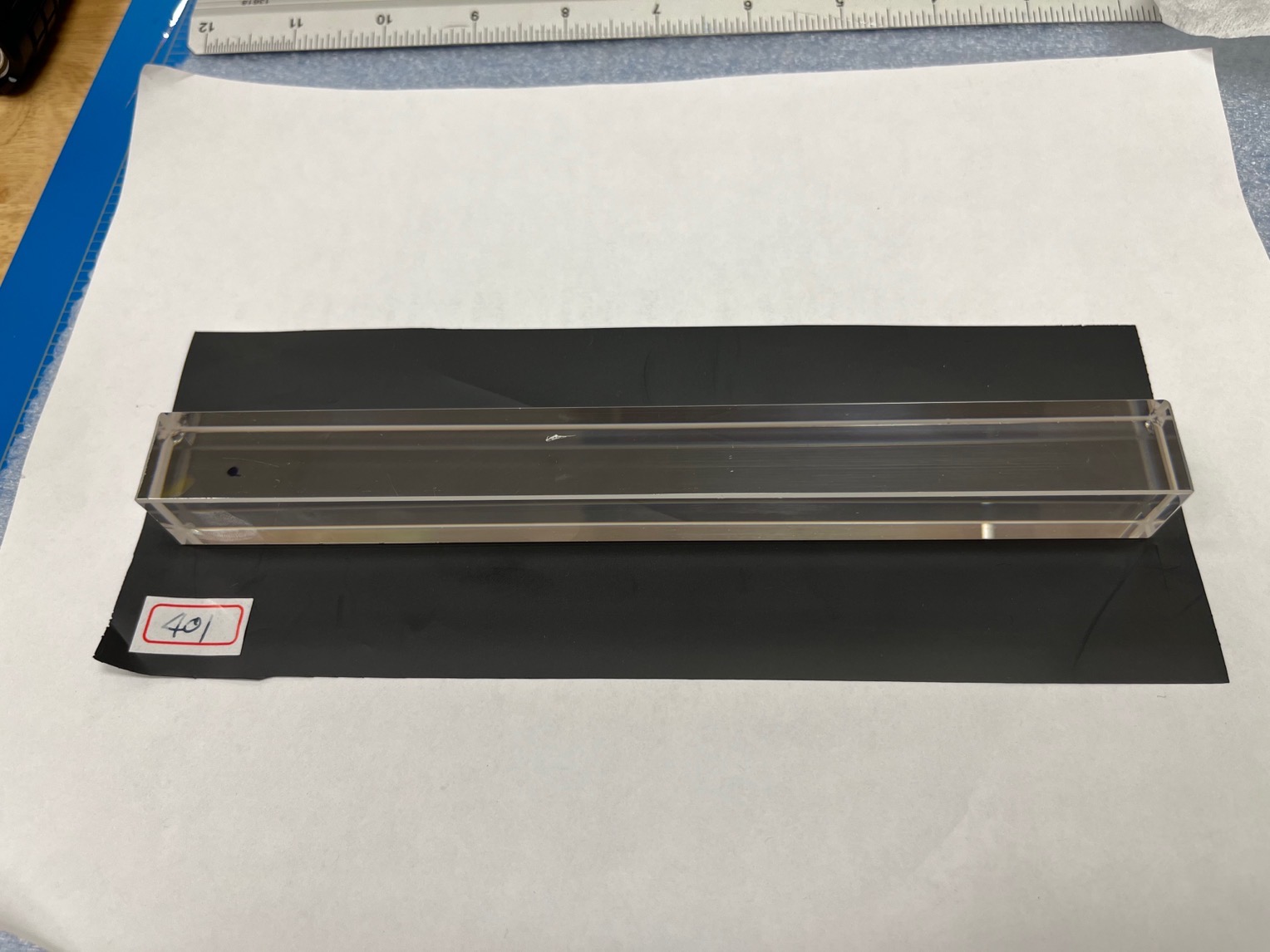 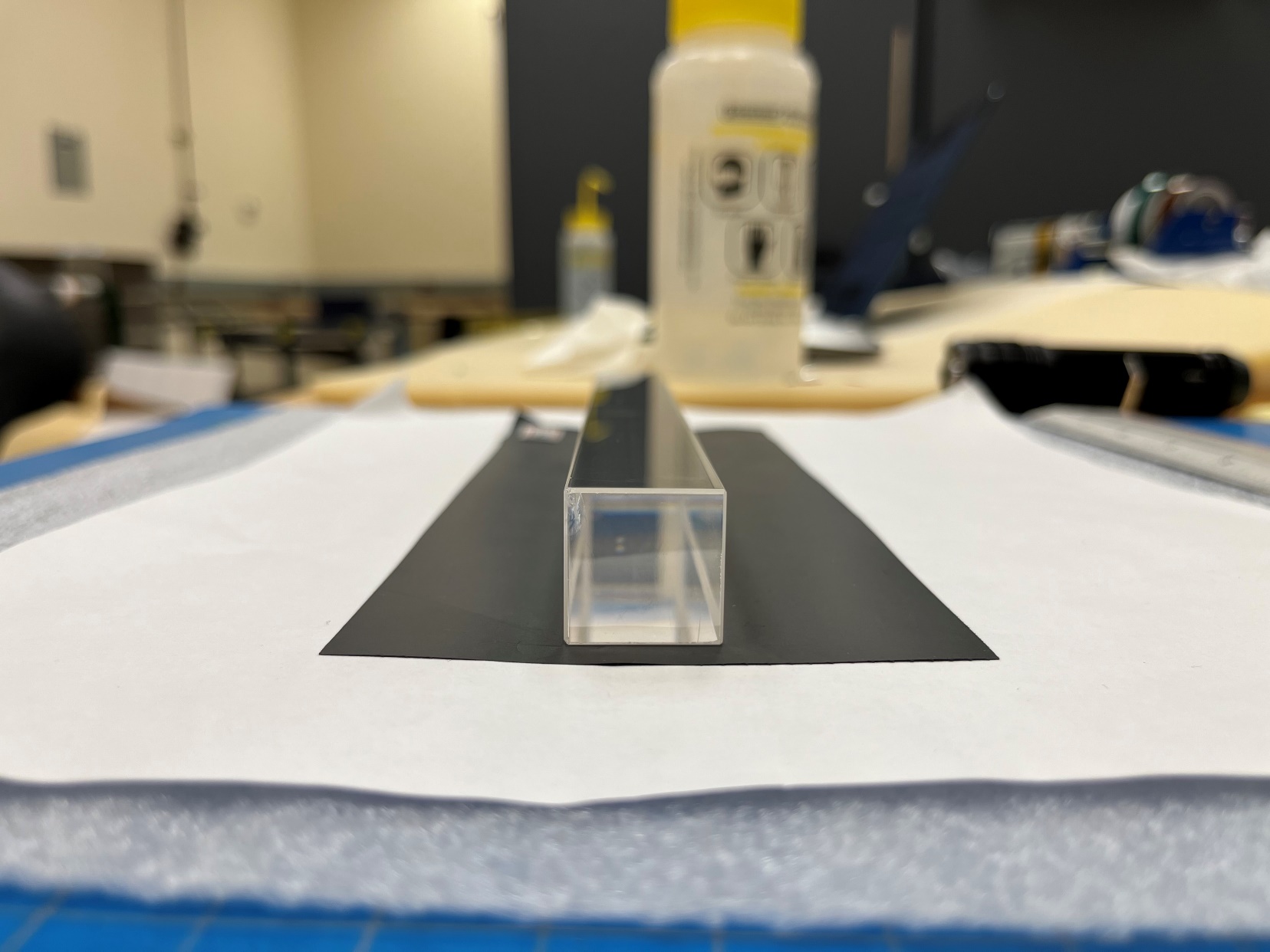 7
No. 407
Too many chips on chamfers
    (more than 30)
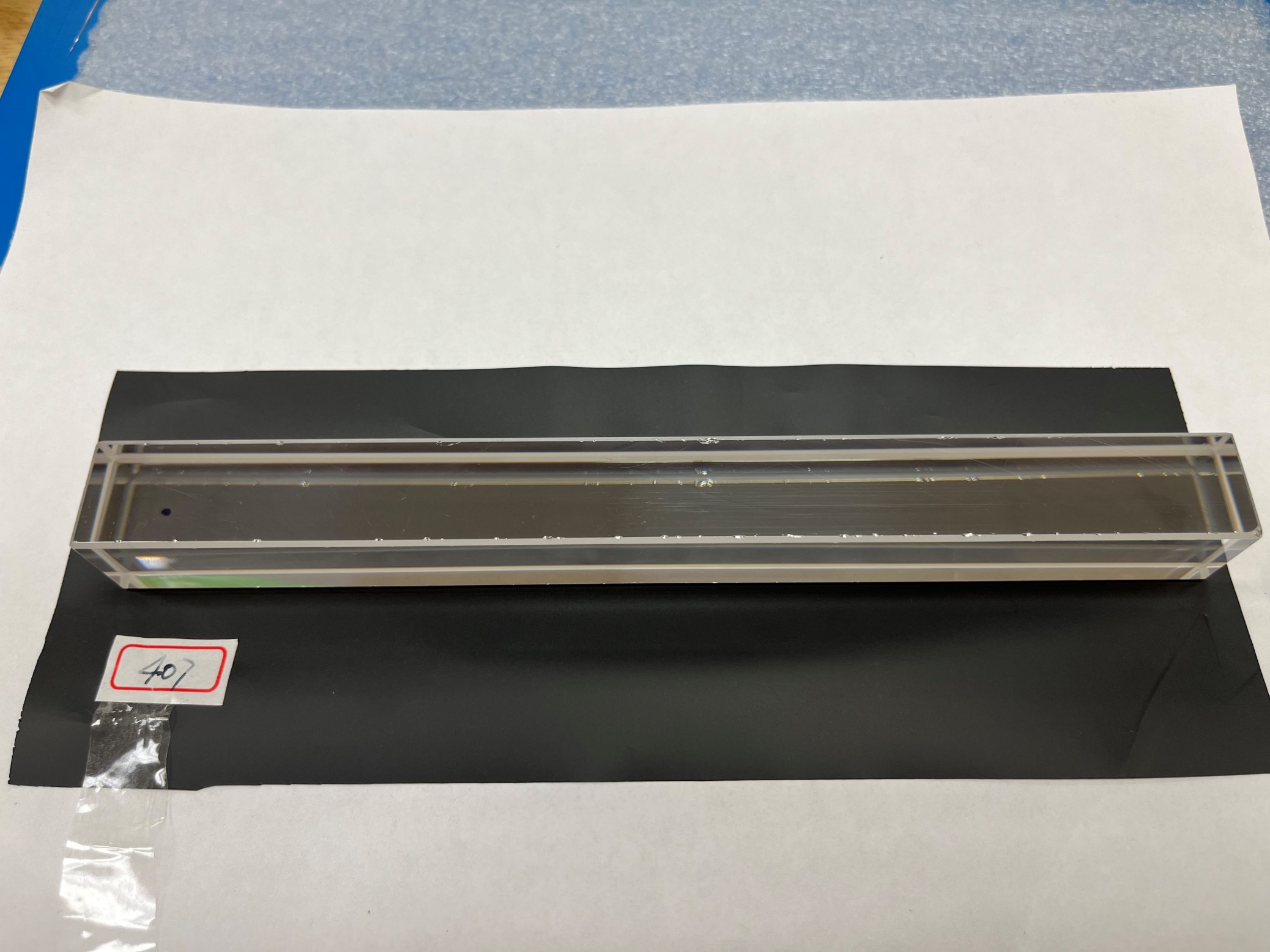 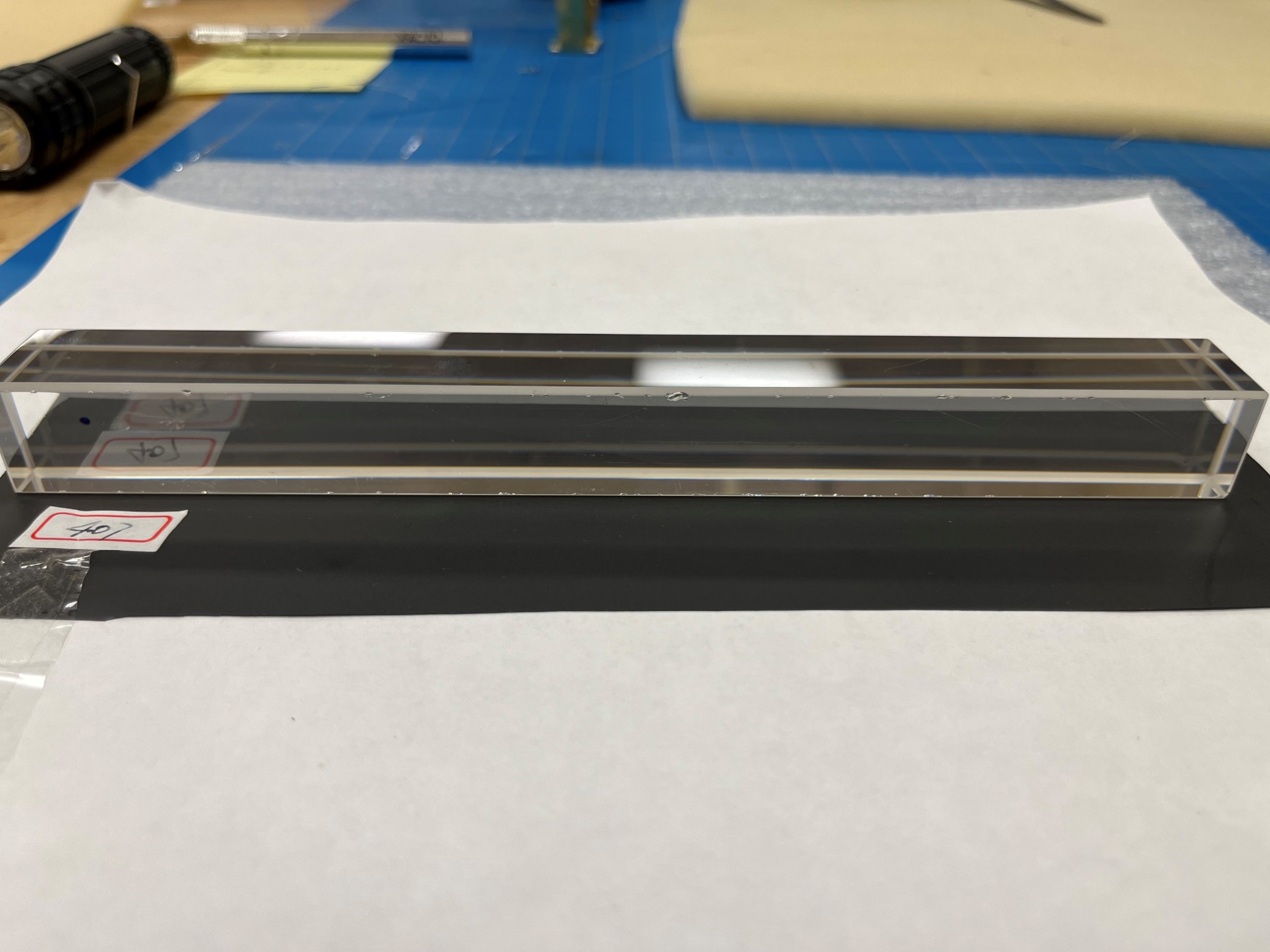 8
Too many chips on chamfers 
    (the same as in 407)
No. 402
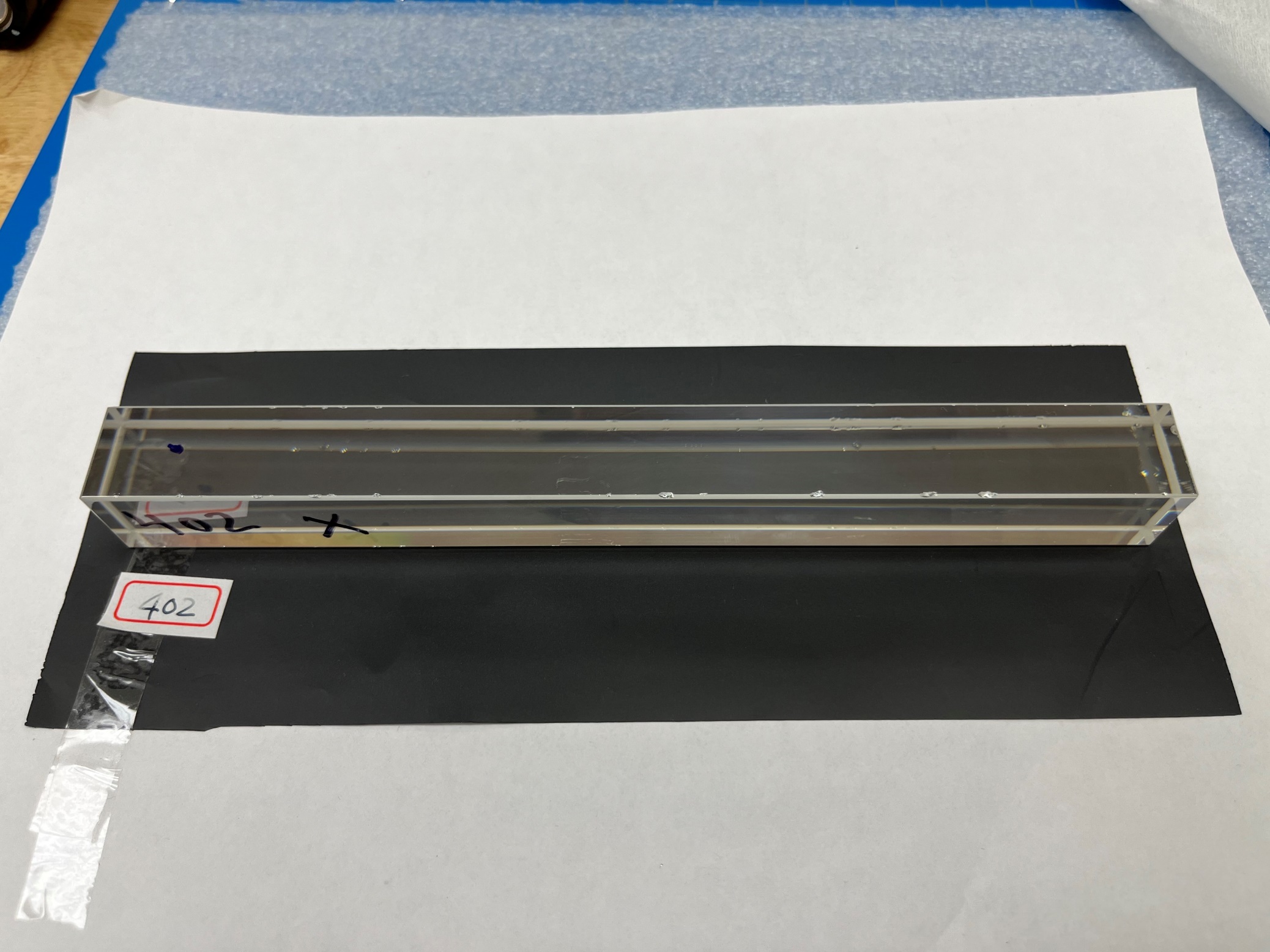 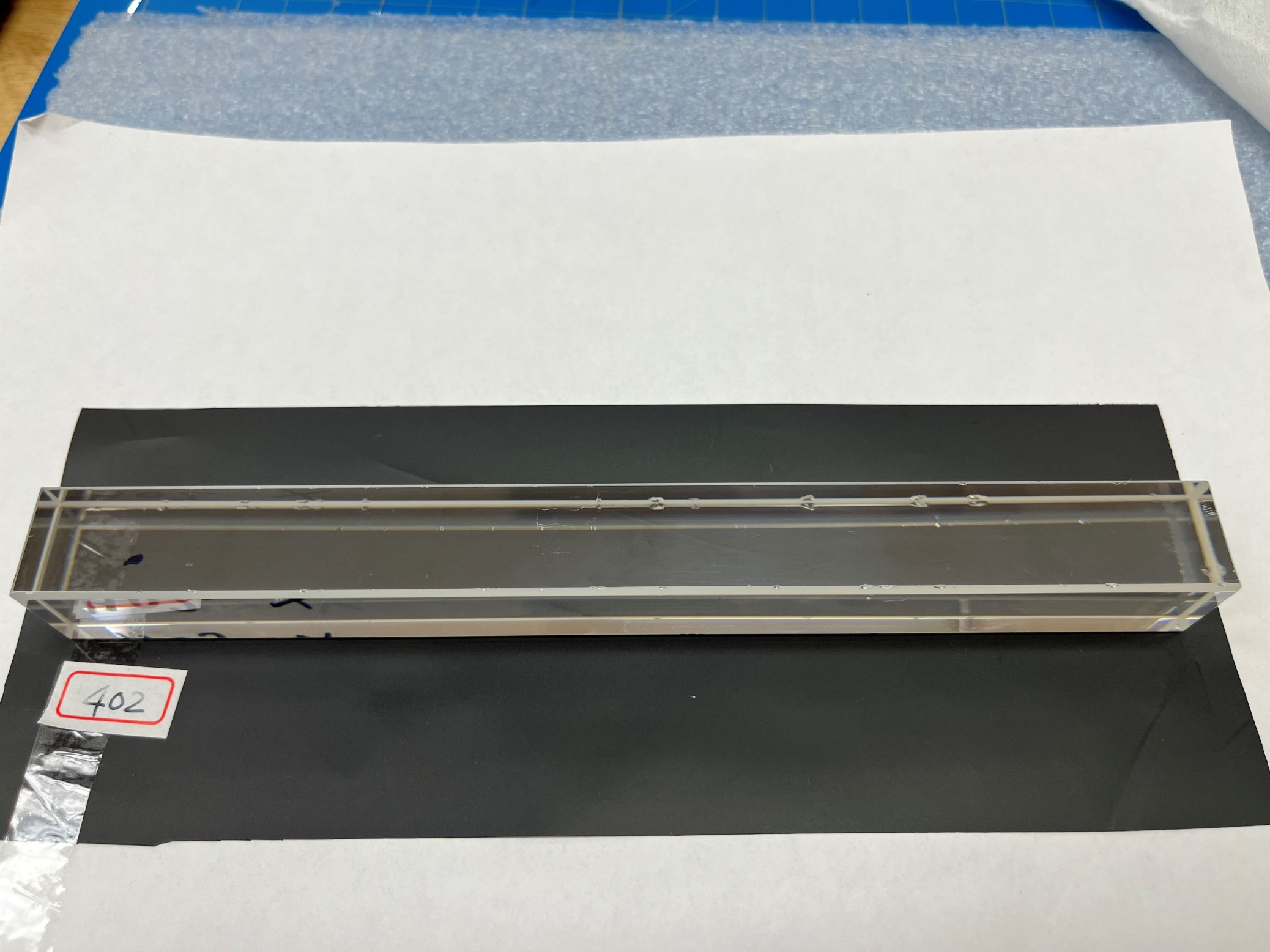 9
Too many chips on chamfers
Scratches on faces
Big chamfers
No. 417
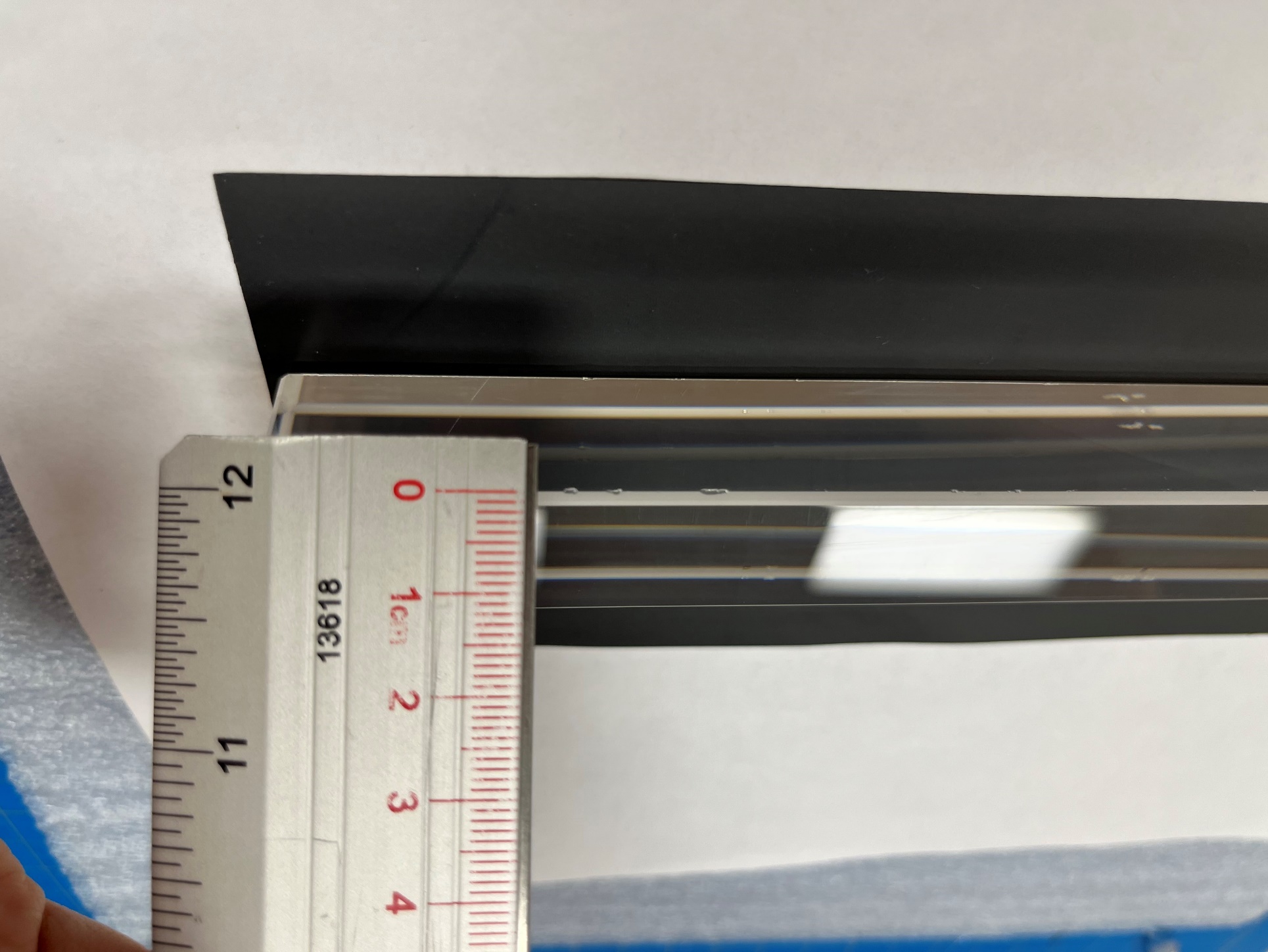 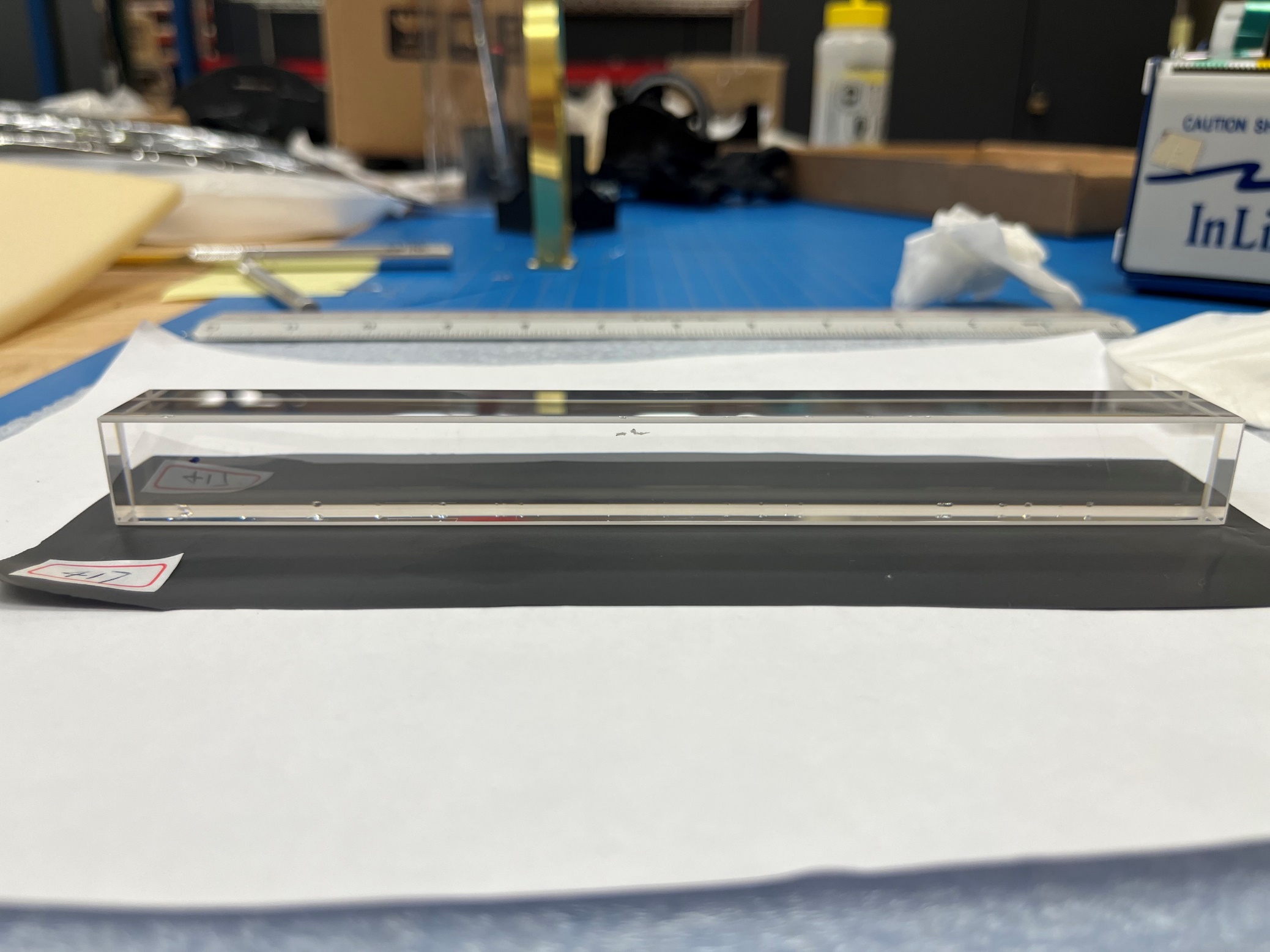 10
No. 419
Too many chips on chamfers
Scratches on faces
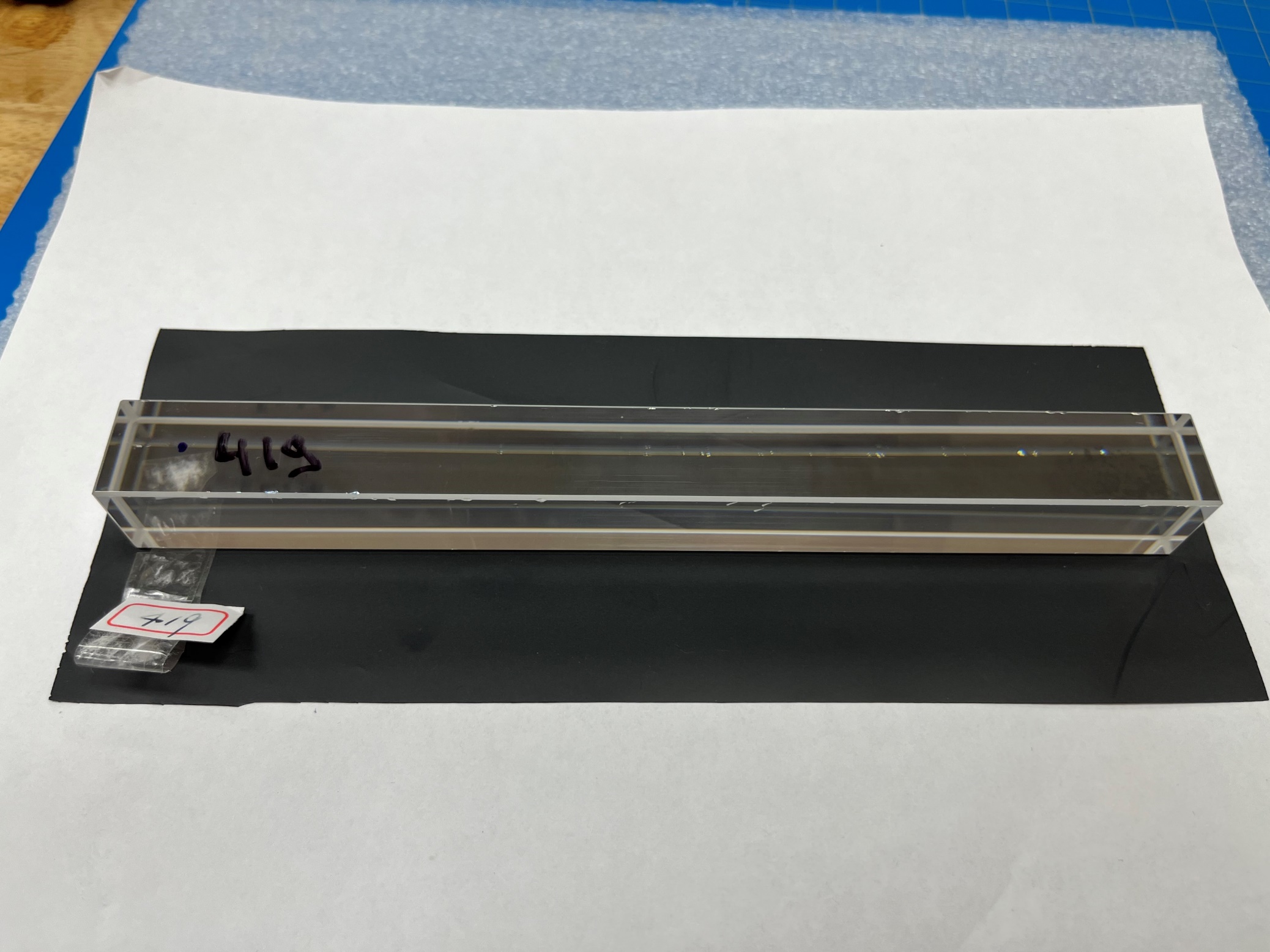 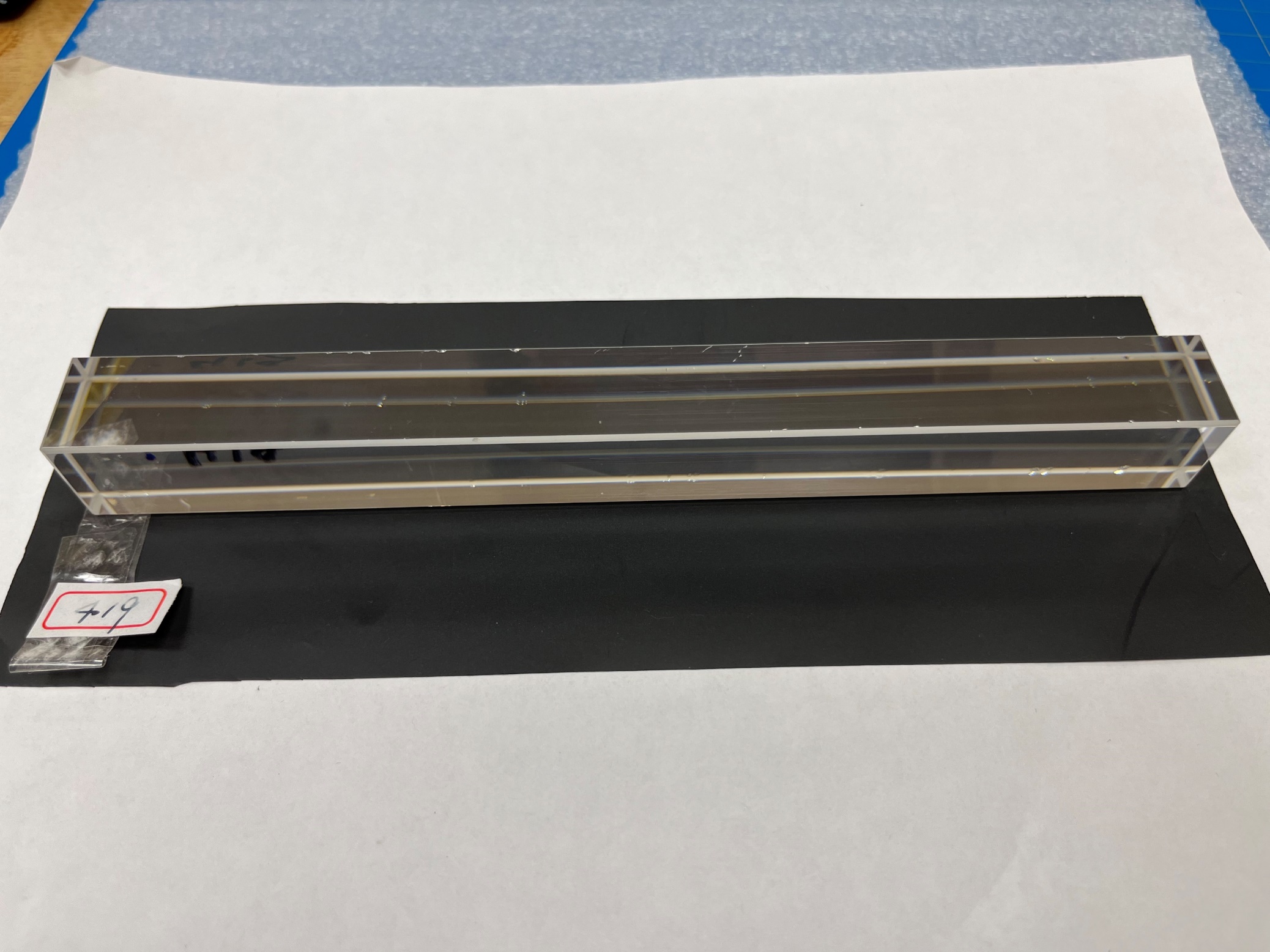 11
No. 428
Cloudy Region Inside
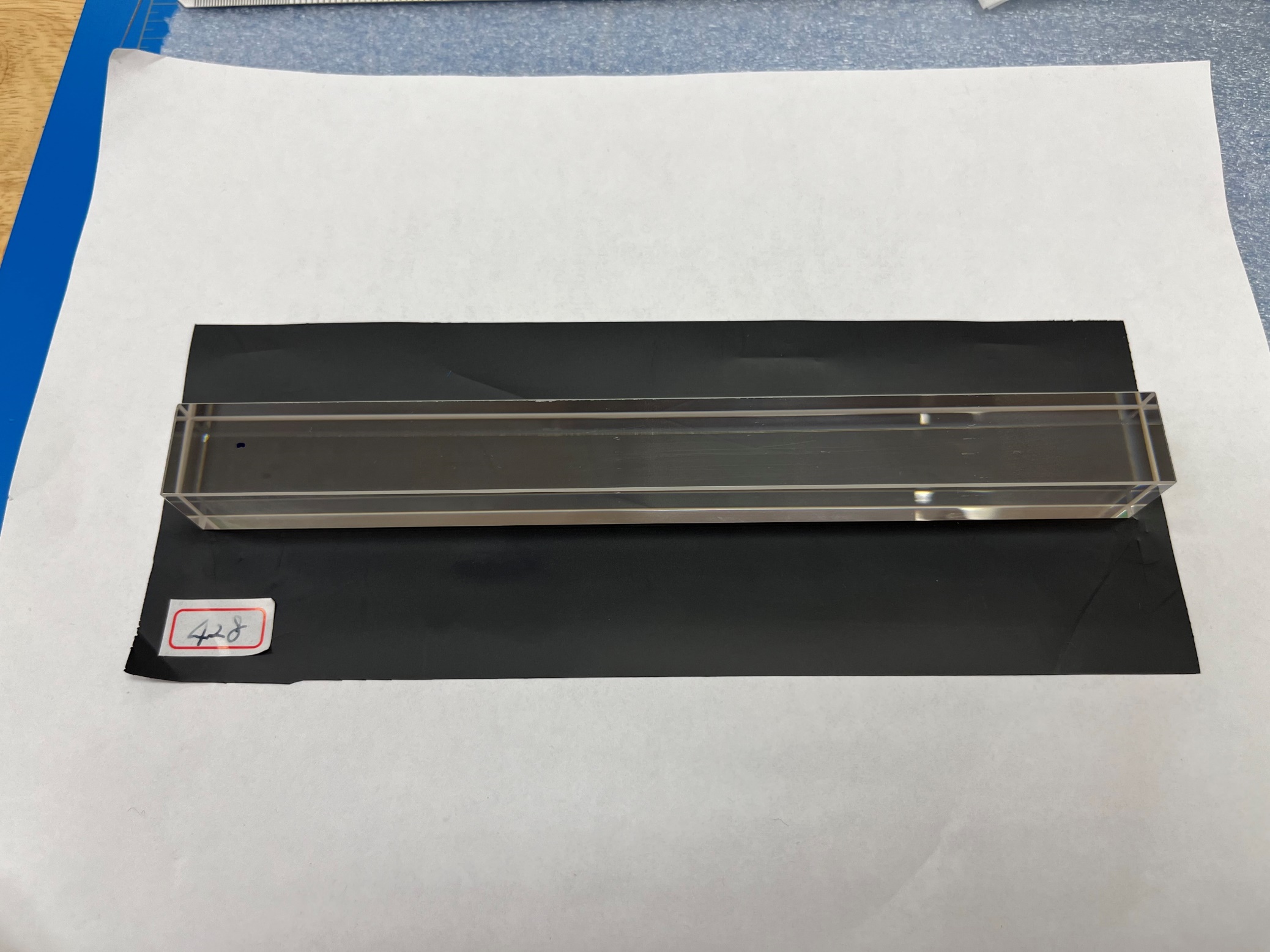 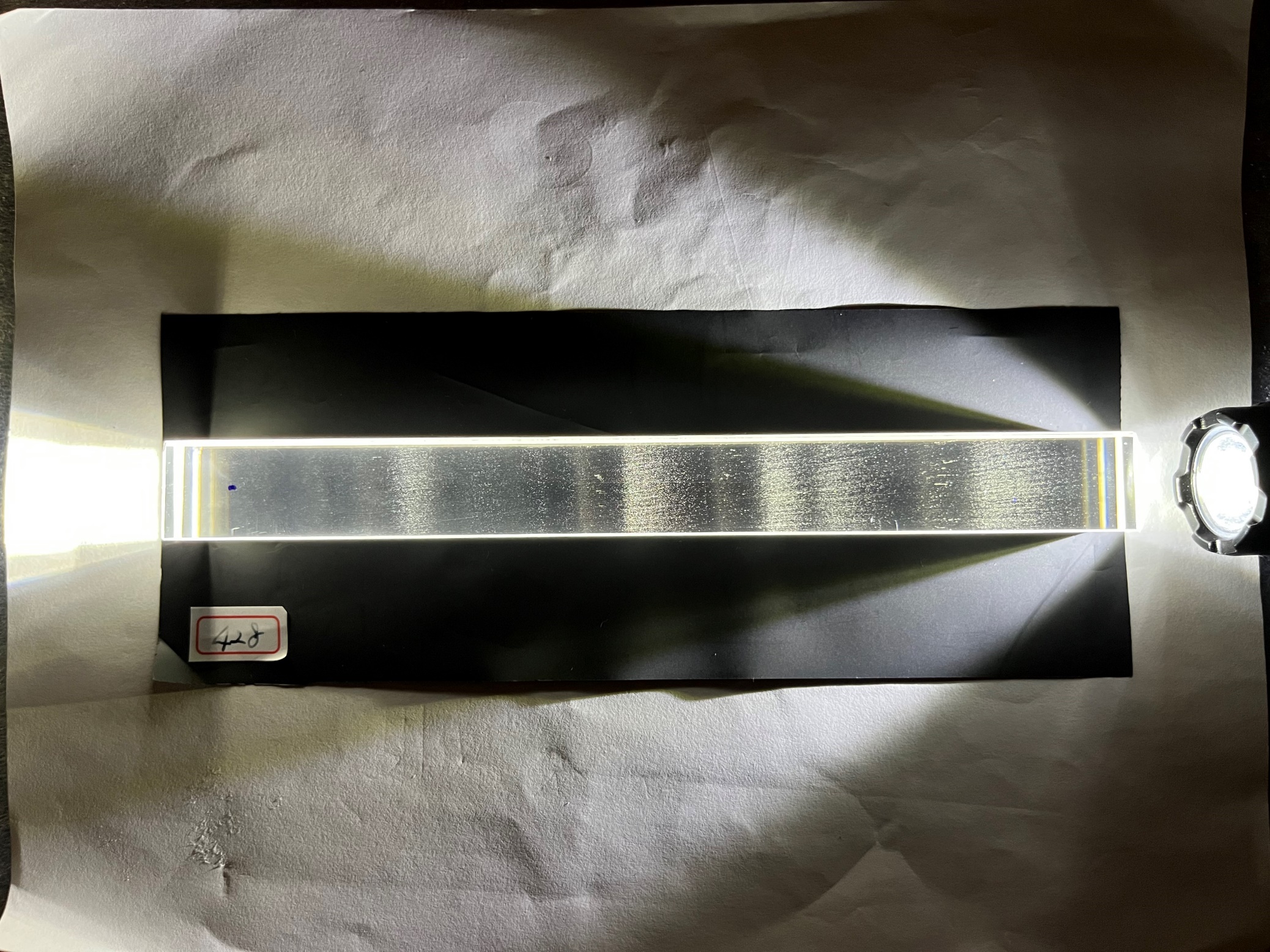 12
No. 443
Cloudy Layers Inside
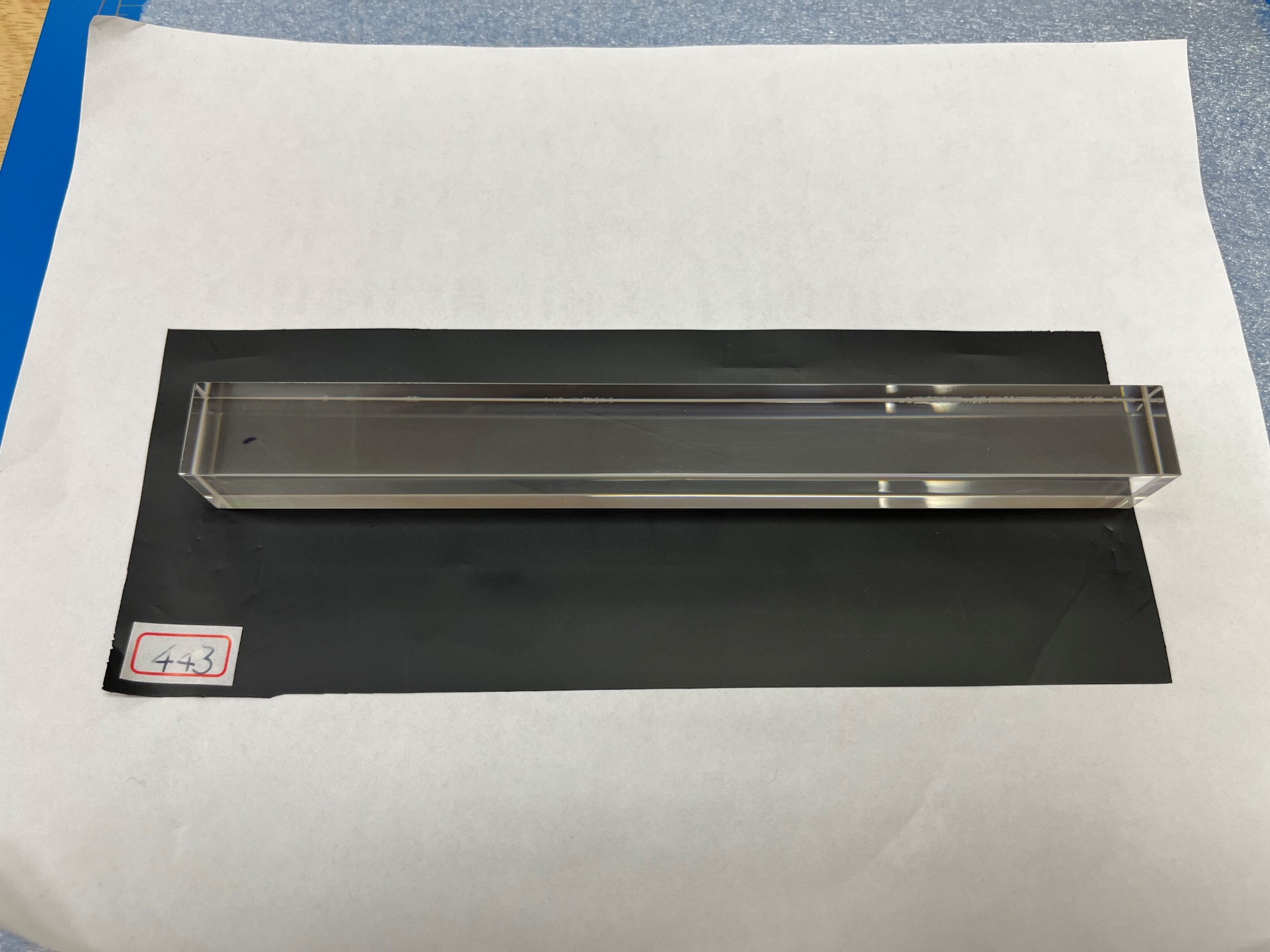 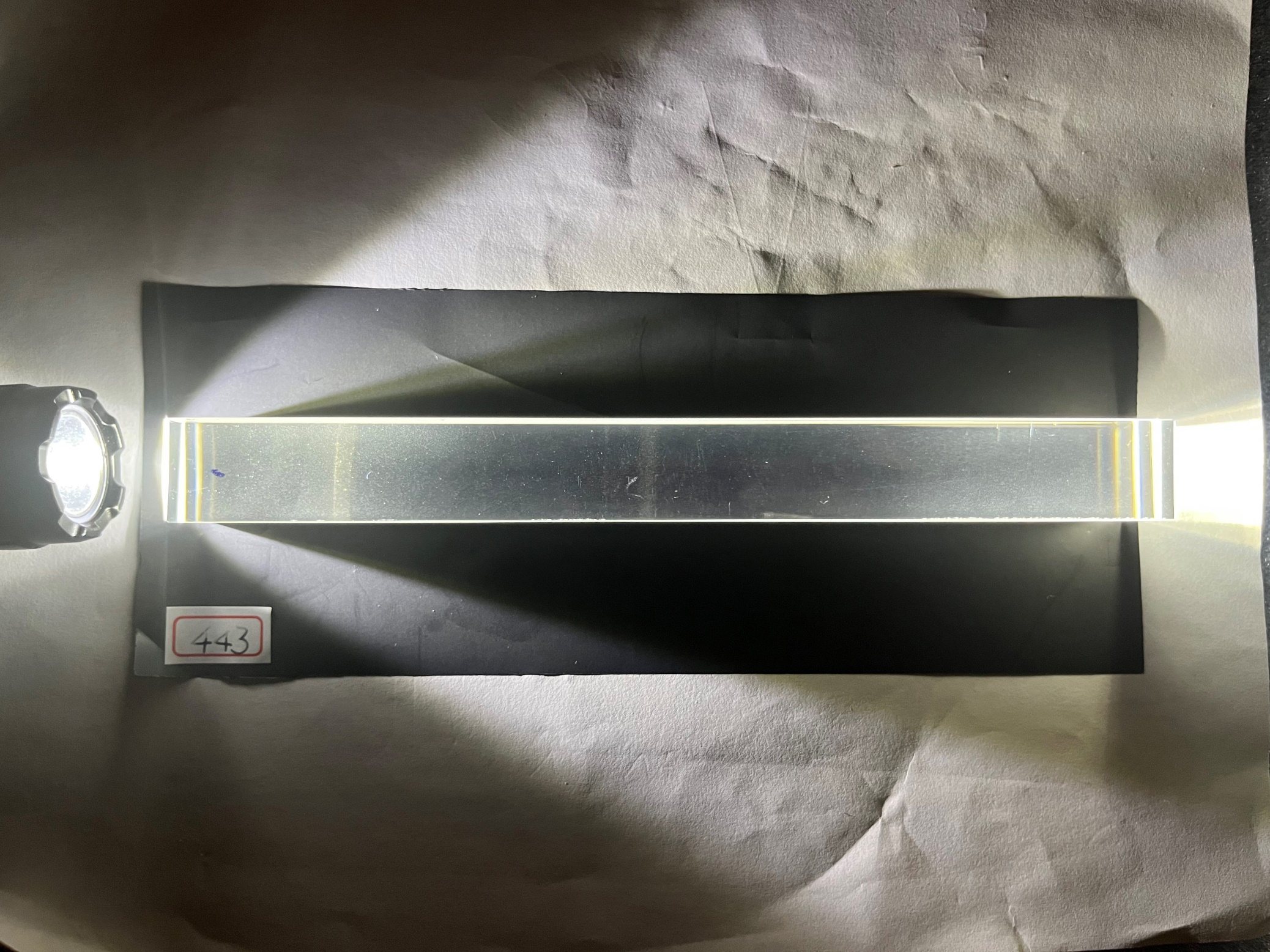 13